PSICOLOGÍA DEL DESARROLLO II
UNIDAD 2DESARROLLO PSICOEVOLUTIVO DE LA ADULTEZ TEMPRANA Y EMERGENTE
TEMA2.2. Desarrollo Cognitivo
2.2.1. Cognición adulta

Pensamiento reflexivo: Es la consideración activa, persistente y cuidadosa de la información o las creencias a la luz de la evidencia que las apoya y de las conclusiones a las que dan lugar. 
Los pensadores reflexivos cuestionan de manera continua los hechos supuestos, sacan inferencias y establecen conexiones.
Se basan en la etapa piagetiana de operaciones formales para crear sistemas intelectuales complejos que concilian ideas o consideraciones aparentemente contradictorias.
La capacidad para el pensamiento reflexivo surge entre los 20 y 25 años de edad. 
Sólo entonces las regiones completamente mielinizadas de la corteza cerebral pueden manejar el pensamiento de nivel superior.
El cerebro forma nuevas neuronas, sinapsis y conexiones dendríticas . 
Un medio ambiente rico e inspirador puede estimular el desarrollo de conexiones corticales más gruesas y densas. 
Pocos alcanzan la capacidad óptima en esta habilidad.
Pensamiento posformal: Se caracteriza por la capacidad para afrontar la incertidumbre, la inconsistencia, la contradicción, la imperfección y el compromiso. 
Esta etapa superior de la cognición adulta se conoce como pensamiento posformal y por lo regular comienza en la adultez emergente.
El pensamiento posformal es flexible, abierto, adaptable e individualista. 
Recurre a la intuición y a la emoción así como a la lógica para ayudar a las personas a afrontar un mundo aparentemente caótico. 
Permite a los adultos trascender un solo sistema lógico y conciliar o elegir entre exigencias contradictorias.
A menudo se desarrolla en respuesta a sucesos e interacciones que establecen formas no acostumbradas de ver las cosas y cuestionan una visión simple y polarizada del mundo.
MODELO COGNOSCITIVO DEL CICLO VITAL

Etapa adquisitiva (niñez y adolescencia). Los niños y adolescentes adquieren información y habilidades en aras del conocimiento mismo y como preparación para participar en la sociedad. 
Etapa de logro (de los 19 o 21 años a los 30 o 31). Los adultos tempranos ya no adquieren el conocimiento en aras del conocimiento mismo; lo utilizan para alcanzar metas, como una carrera y una familia. 
Etapa de responsabilidad (de los 39 a los 61 años). La gente de edad media usa la mente para resolver problemas prácticos asociados con su responsabilidad con otros, como los miembros de la familia o los empleados.
4. Etapa ejecutiva (de los treinta o cuarenta a la edad media). Las personas que transitan por la etapa ejecutiva, que puede superponerse con las etapas de logro y responsabilidad, se responsabiliza de los sistemas sociales (como las organizaciones gubernamentales o de negocios) o los movimientos sociales. Se ocupan de relaciones complejas en niveles múltiples. 

5. Etapa de reorganización (fi n de la edad media, inicio de la adultez tardía). La gente que se jubila reorganiza su vida y sus energías intelectuales alrededor de empresas significativas que toman el lugar del trabajo remunerado.
6. Etapa reintegrativa (adultez tardía ). Los adultos mayores suelen experimentar cambios biológicos y cognoscitivos y tienden a ser más selectivos acerca de las tareas a las que dedican sus esfuerzos. Se enfocan en el propósito de lo que hacen y se concentran en tareas que tienen más significado para ellos. 

7. Etapa de creación del legado (vejez avanzada ). Casi al final de la vida, una vez que ha concluido la reintegración (o junto con ella), es posible que las personas mayores dejen instrucciones para la disposición de sus posesiones preciadas, hagan arreglos funerarios, proporcionen historias orales o escriban la historia de su vida como un legado para sus seres queridos.
2.2.2. Razonamiento moral

La gente joven avanza en el juicio moral a medida que se liberan del egocentrismo y adquieren capacidad de pensar de manera abstracta. 
Dos experiencias que estimulan el razonamiento moral en los adultos tempranos son: el encontrarse con valores contradictorios lejos de casa (como puede suceder en la universidad, el servicio militar o en los viajes al extranjero) y responsabilizarse del bienestar de otros (como al tener un hijo).
La experiencia puede inducir a los adultos a reevaluar sus criterios de lo que es correcto y justo. 
Algunos adultos ofrecen de manera espontánea experiencias personales como razón de sus respuestas a los dilemas morales.
GÉNERO Y RAZONAMIENTO MORAL 

Las mujeres piensan menos que los hombres acerca de la justicia abstracta y la equidad y más en sus responsabilidades hacia personas específicas. 
El desarrollo moral en hombres y mujeres evoluciona más allá del razonamiento abstracto.
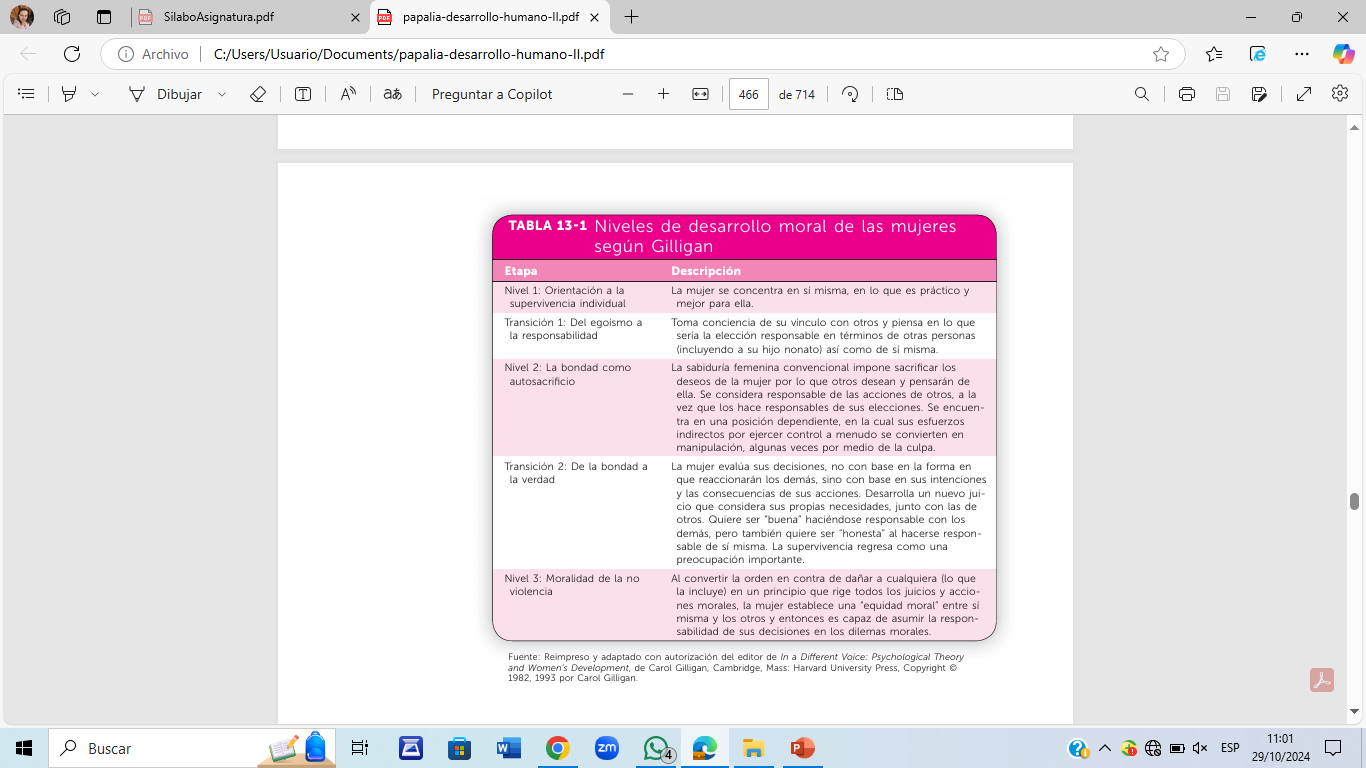 2.2.3. Educación y trabajo

Muchos adultos emergentes no tienen una trayectoria profesional clara. 
Algunos alternan entre la educación y el trabajo; otros persiguen ambos objetivos al mismo tiempo. 
La mayoría de los que no se inscriben o no terminan la educación universitaria, ingresan al mercado de trabajo, pero muchos regresan después para recibir más formación.
Algunos, se toman un año libre de la educación formal o del trabajo: un año sabático(Jones, 2004). 
Algunos combinan la universidad con el matrimonio y la crianza de los hijos. Muchos de ellos que estudian o viven en casa de sus padres son financieramente dependientes (Schoeni y Ross, 2005).